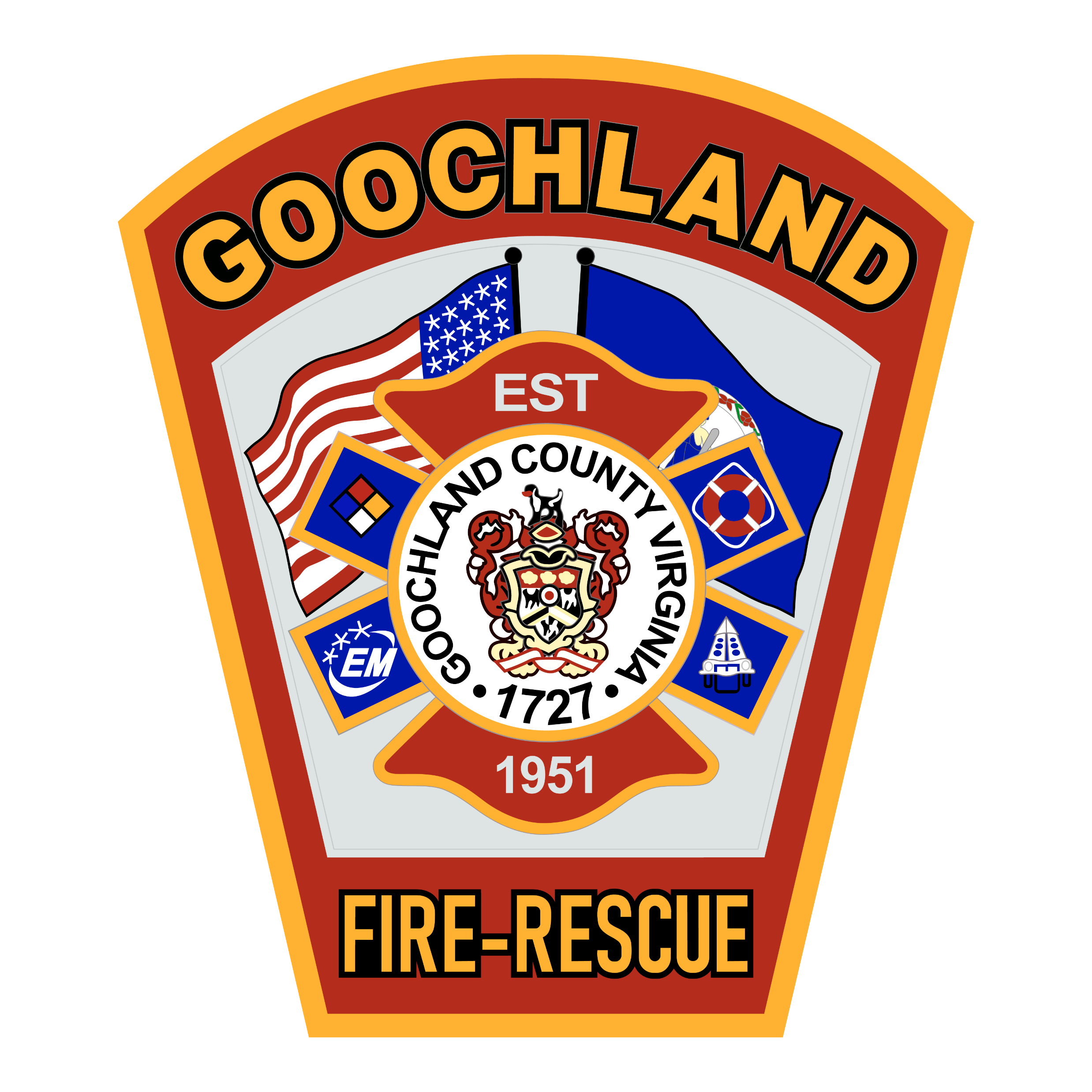 FREE Community Responder Training 4-hour Course
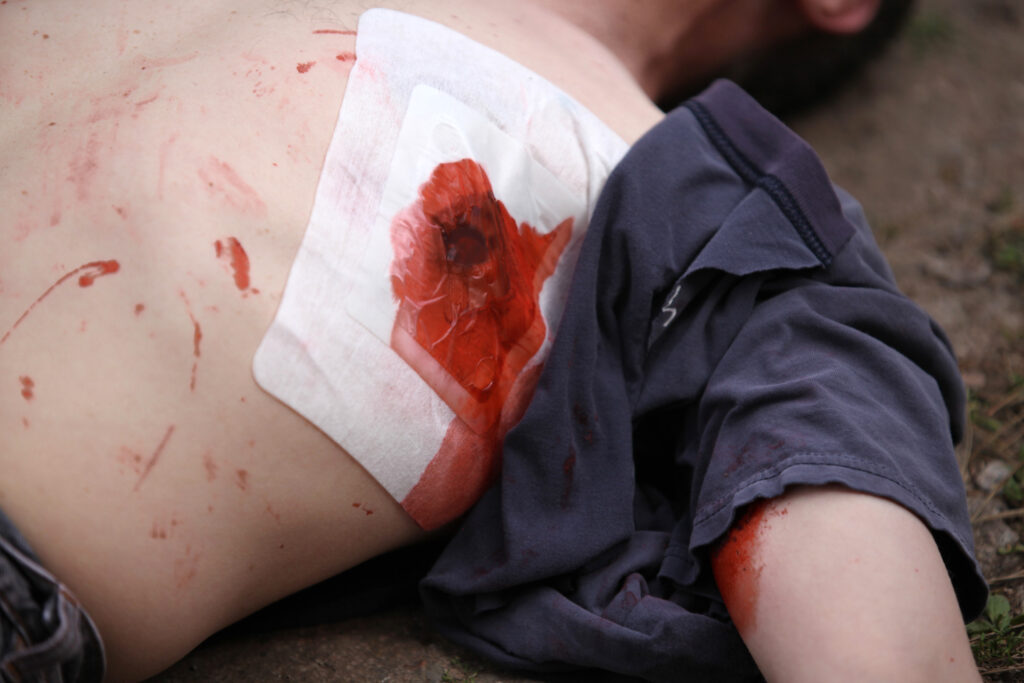 Dates: 	November 23
Time: 	8:00 AM to 12:00 PM
Location: DeWitt Clinton Masonic Lodge No. 141
	1800 Hawk Town Road, Maidens, VA 23102
Register:  https://ctcce.vcu.edu/goochland/
	Use Registration Code: Lodge141
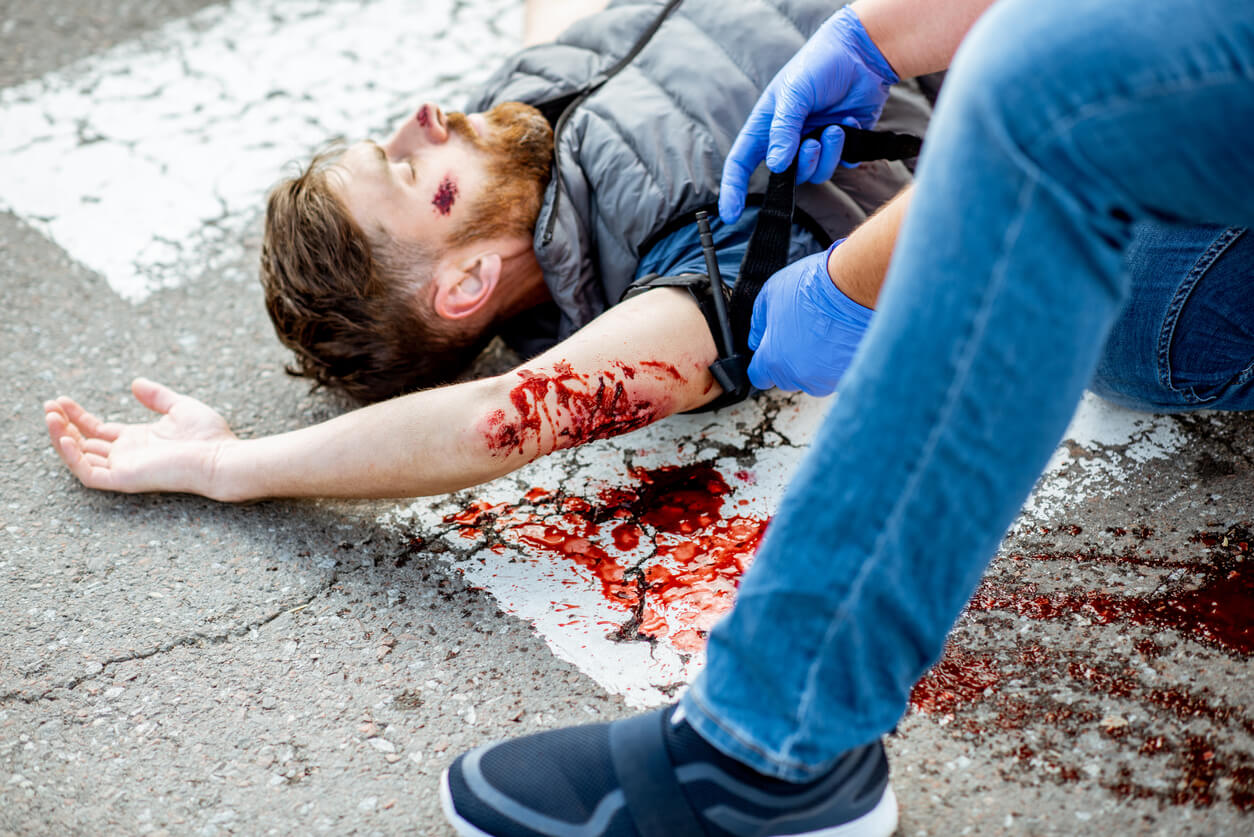 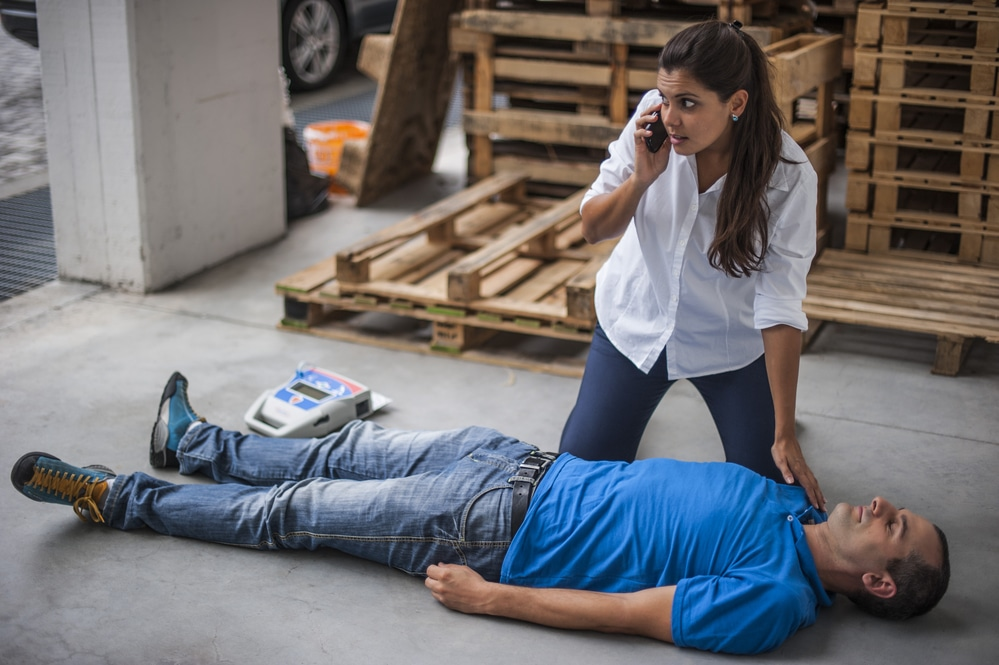 Course includes: 
Activating the 911 system
Hands-only CPR and AED
Administering Naloxone 
Choking
Responding to life-threatening bleeding
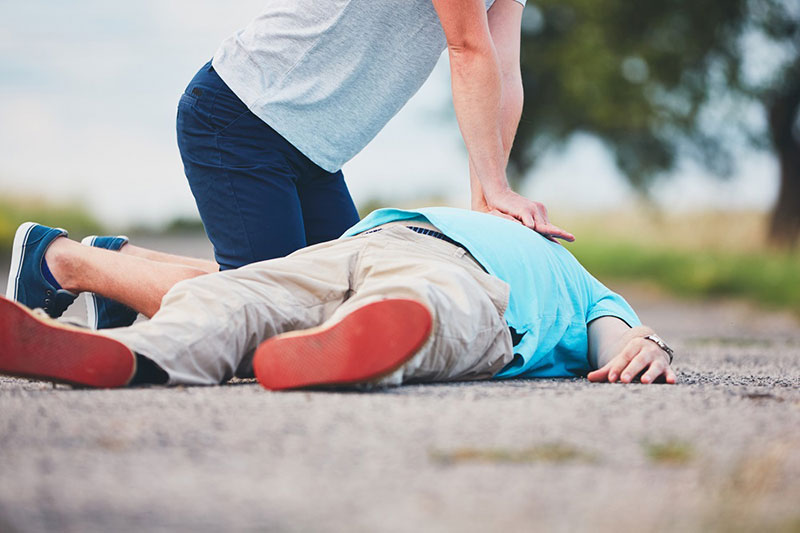 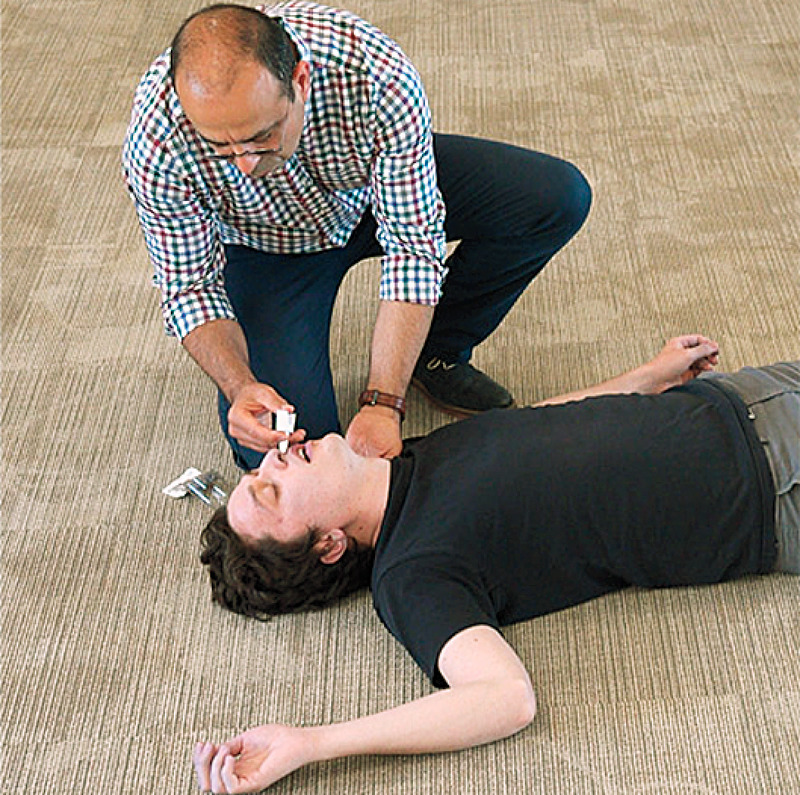 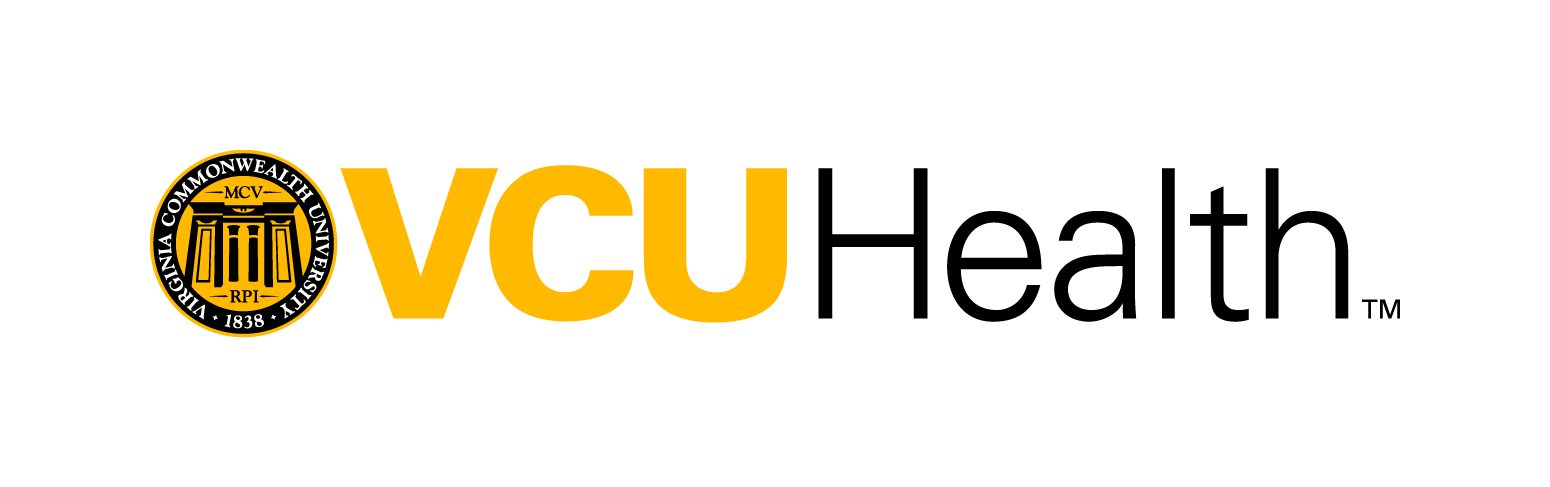